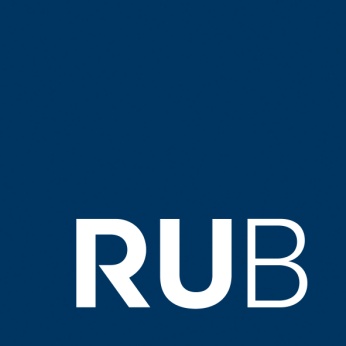 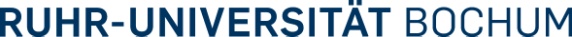 Vorschläge der politischen Parteien zur Neuordnung der Arbeit
BR/PR-Konferenz DGB NRW/DGB-Bildungswerk NRW, 4.9.2013
Britta Rehder, Ruhr-Universität Bochum
Frage: Welche Maßnahmen bieten die großen politischen Parteien zur BT-Wahl 2013 an?
Keine Auflistung einzelner Aspekte aus den Wahlprogrammen
Keine Bewertung der politischen Maßnahmen in Bezug auf ihre eventuelle Wirksamkeit oder Angemessenheit
Fragen:
Lassen sich generelle Trends und Muster identifizieren?
Wie sehen demnach die Konturen einer „Neuen Ordnung der Arbeit“ aus? (2 idealtypische Szenarien)
Wie verhalten sich diese Szenarien zum traditionellen Modell des „rheinischen“ Kapitalismus?
1. Trend: von der Flexibilisierung zur sozialen Sicherung
Kaum noch Forderungen nach weiteren Flexibilisierungs- und Deregulierungsschritten
Statt dessen: Partielle Eindämmung von Flexibilisierungsmöglichkeiten, Betonung von sozialer Sicherung (Mindeststandards!)
Gemeinsame Themen: z.B. Begrenzung von Niedriglöhnen, Allgemeinverbindlichkeit, Equal Pay bei Leiharbeit, Begrenzung von befristeter Beschäftigung
2. Trend: Materielle Hauptkonfliktlinien verlaufen zwischen den Lagern
3. Trend: Prozedurales Konfliktfeld -     staatliche oder tarifliche Lösung?
Lohnuntergrenzen per Gesetz (tendenziell links-liberale Lösung) oder durch Tarifvertrag (tendenziell liberal-konservative Lösung)?
Gleichstellung von LeiharbeitnehmerInnen per Gesetz oder durch Tarifvertrag?
Ausweitung der Allgemeinverbindlichkeit im Fall des „öffentlichen Interesses“ oder nur bei repräsentativem Tarifvertrag und mit Zustimmung der Tarifparteien?
Tarifautonomie im Sinne der Selbstregulierung der Verbände wird in beiden Fällen tendenziell ausgehöhlt….
Alternative: Einstieg in staatliche Tarifpolitik oder Regelungshoheit der Verbände (zu deren Stärkung nicht viel unternommen wird)
4. Trend: Fragmentierung der Ideenlandschaft im Bereich der Mitbestimmung
CDU/CSU und FDP: keine Vorschläge (aber FDP: Stärkung der Aktionäre – auch gegenüber den AN-Vertretungen?)
Aufgabenkataloge:
Prekäre Beschäftigung, Spezielle Bereiche des Arbeitslebens,
Investitionsentscheidungen im AR (SPD), Personalpolitik und wirtschaftliche Entscheidungen (Linke)
Handlungsfähigkeit der Gremien:
BR-Gründungen „erleichtern“ (Piraten)
Schwellenwert für paritätische MB senken (SPD/Grüne)
MB auf ausländische Unternehmen ausdehnen (SPD/Grüne)
Frage: Und die Handlungsfähigkeit der Verbände?
Kirchliches Arbeitsrecht reformieren (rot-rot-grün + Piraten)
Die Linke:
Beschwerderecht f. Gewerkschaften bei Europarat in bezug auf Sozialcharta
Streikrecht „verbessern“
Verbandsklagerecht für Gewerkschaften
CDU: Gesetz zur Tarifeinheit
Fazit:
Wenn das Politikfeld „Arbeit“ bei der Regierungsbildung wichtig wird, dann…..
… gibt es 2 Szenarien: 
in materieller Hinsicht spürbare Eingriffe zugunsten von Mindestnormen und zur Begrenzung von Prekarisierung, prozedural eine Stärkung der Rolle des Staats (rot-grün)
Schwächere materielle Eingriffe, keine Stärkung des Gesetzgebers im Bereich „Arbeit“ (schwarz-gelb)
… gibt es aber eher keinen Schritt zurück in den „rheinischen Kapitalismus“ mit starken Verbänden
… werden lagerübergreifende Koalitionen unwahrscheinlich